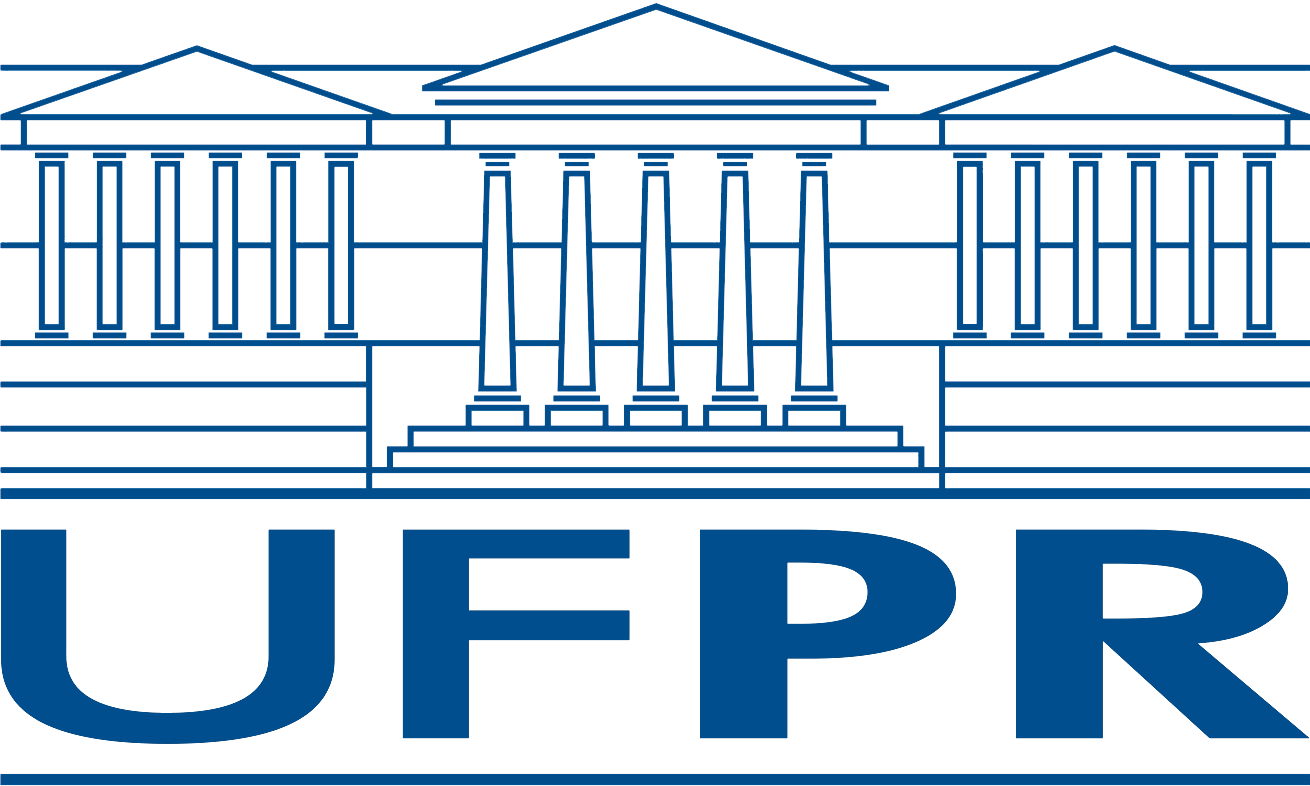 Proposta de Título da TCC
Nome do Aluno(a): coloque seu nome
Orientador(a): caso você já tenha uma proposta de professor(a) orientador(a)
Proposta de Pesquisa
Descreva a Sua Proposta de Pesquisa (Objetivo)
Poderá utilizar mais de um slide
Se já tiver avançado no sua proposta de pesquisa poderá apresentar uma breve introdução ao estudo
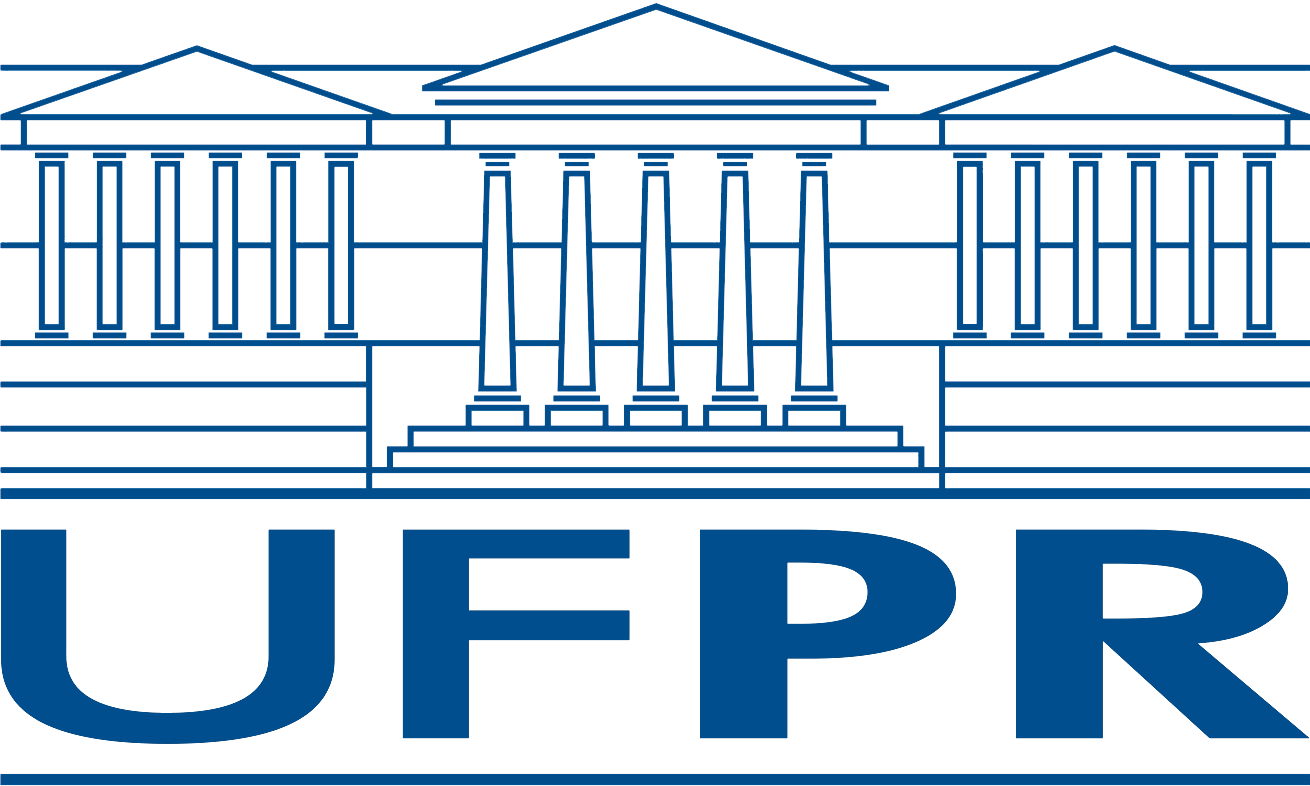 Justificativa da Pesquisa
Justifique a importância do seu estudo
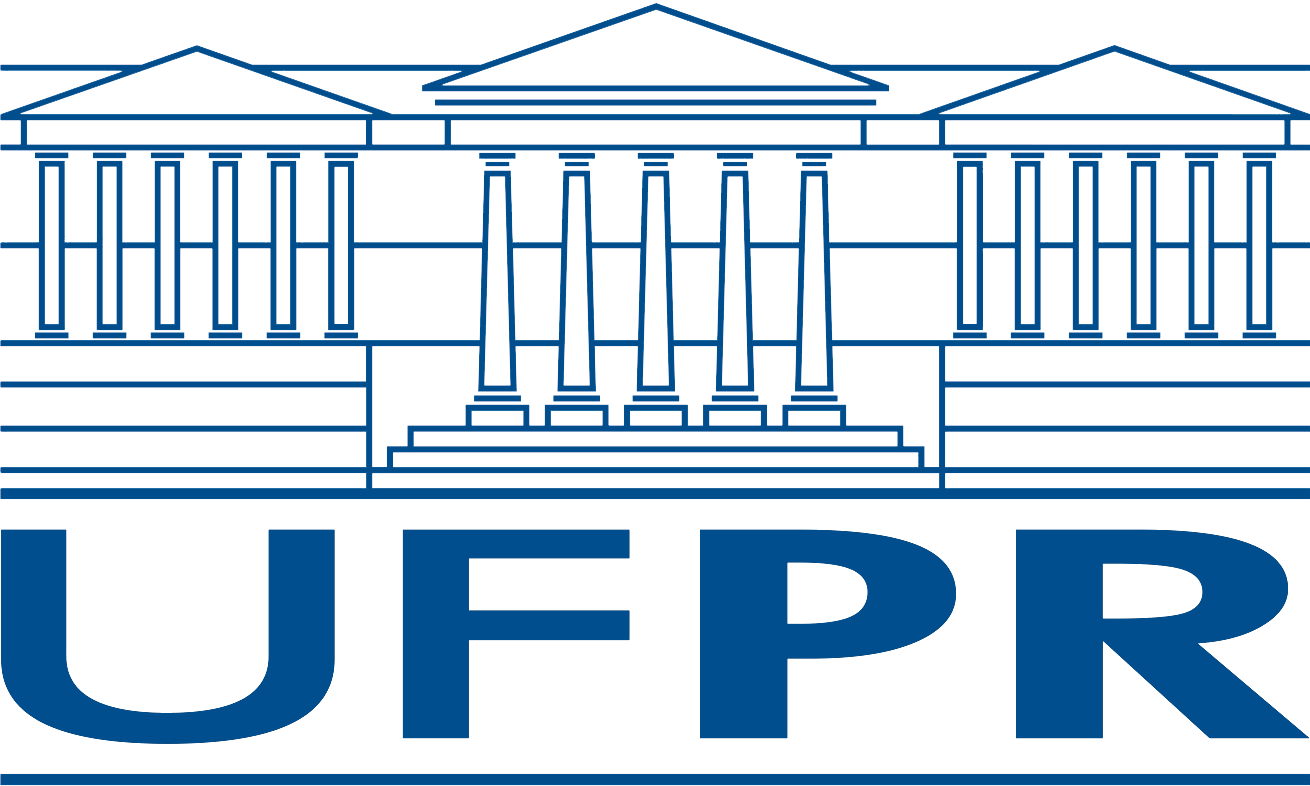 Método da Pesquisa
Identifique como você “imagina” que desenvolverá a sua pesquisa
Poderá apresentar em mais de um slide

SUGERIMOS QUE SUA APRESENTAÇÃO TENHA NO MÁXIMO 8 SLIDES
VOCÊ TERÁ DE 5 A 8 MINUTOS PARA EXPOR SUA IDEIA
Os professores farão comentários a respeito da proposta e do método do estudo
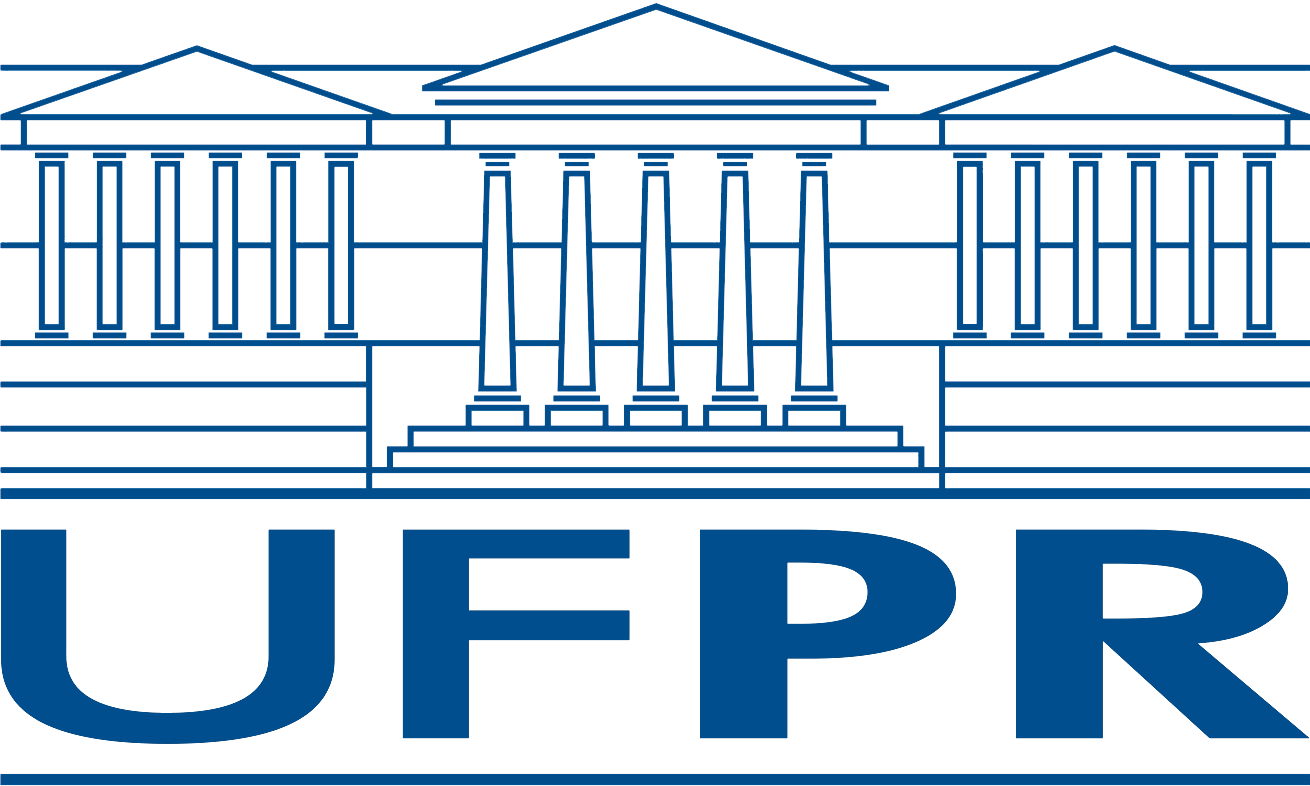